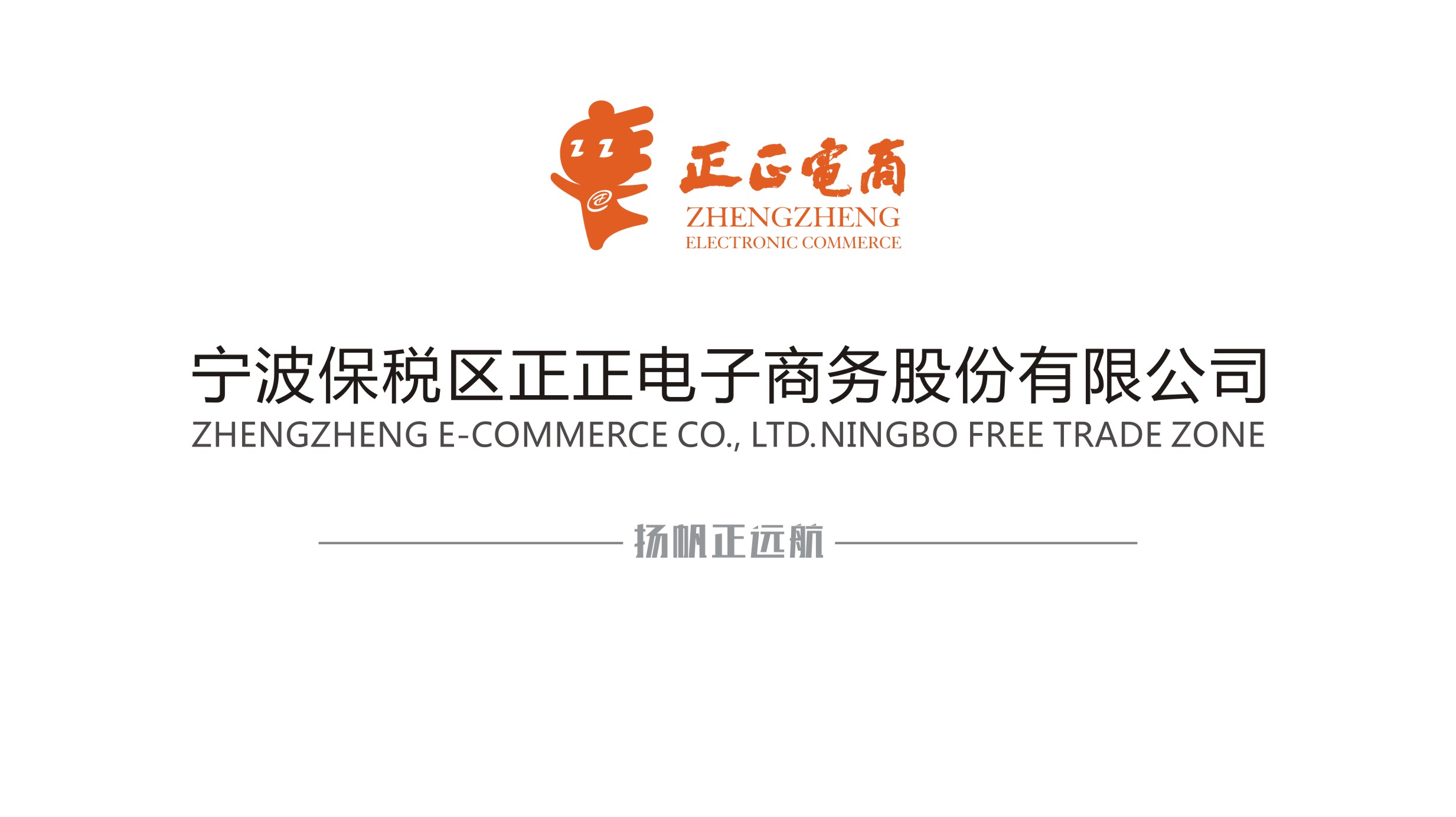 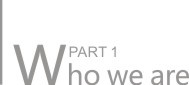 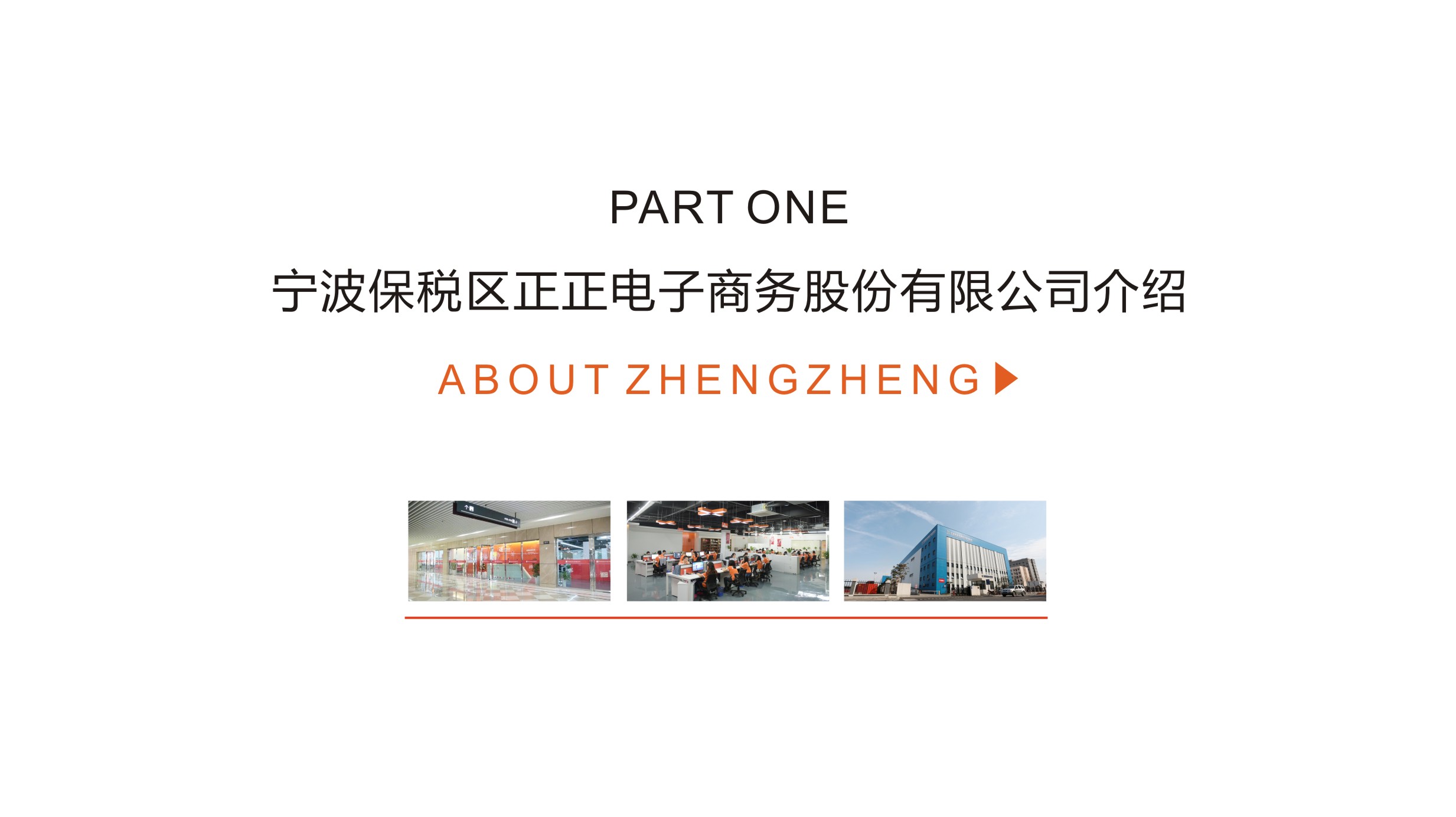 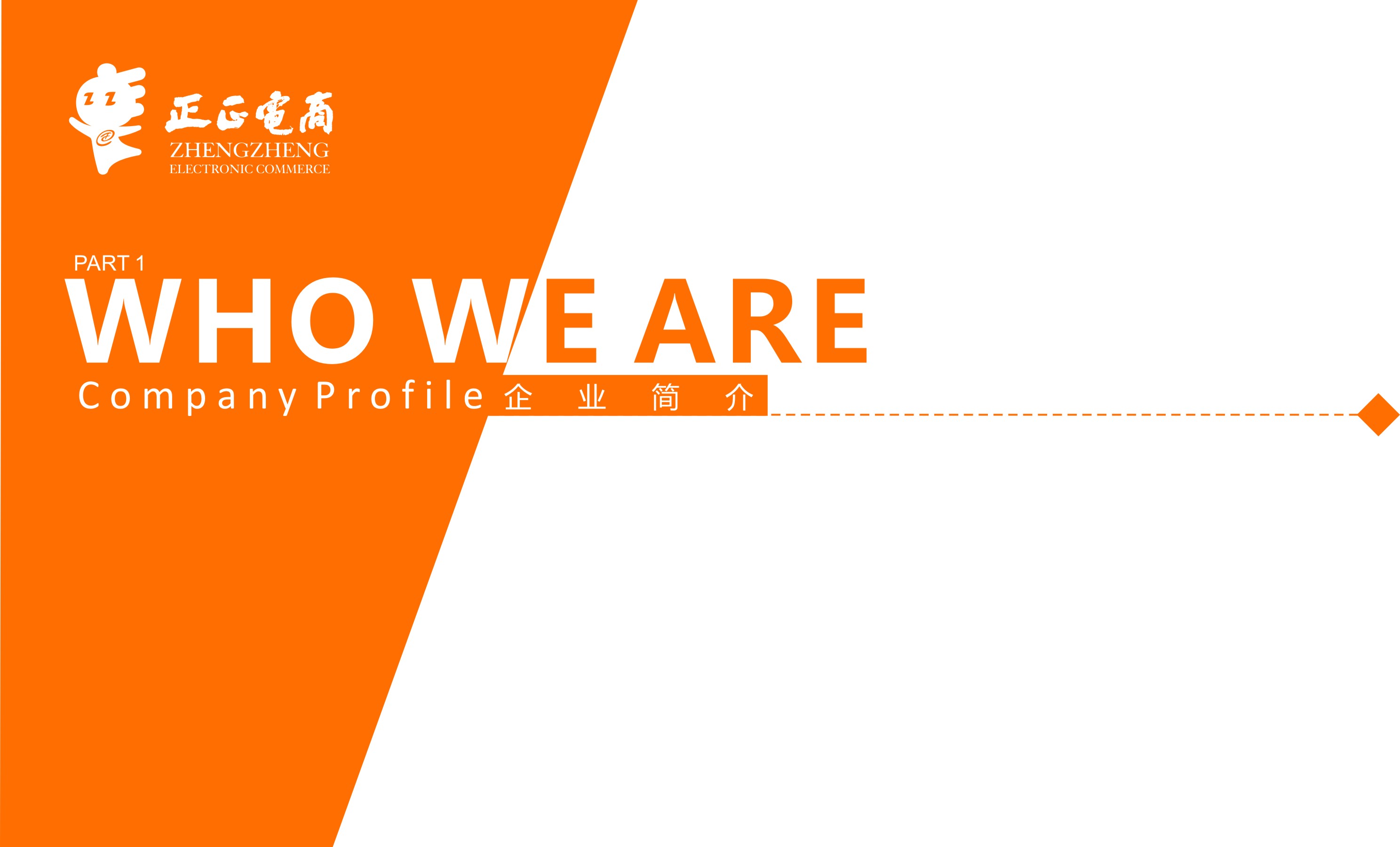 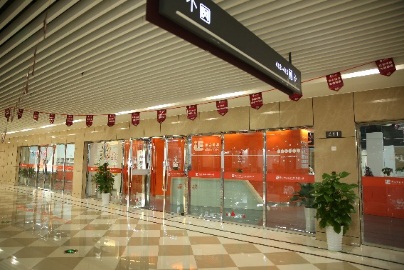 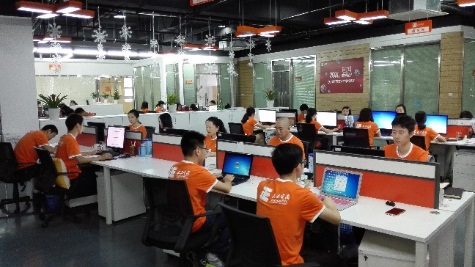 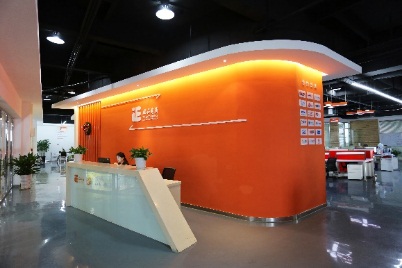 Founded Time:Founded on 24th Jan 2013 .
Main Business:Cross-border E-commerce Business & Importing trade.
Staff:Over 120Employees
Main Philosophy : “Leading the fashion, Holding together,Focusing on service, Winning the global market, Enjoying the life”. 
Main Responsibility : “Sourcing the best products to create quality life for the consumers”.
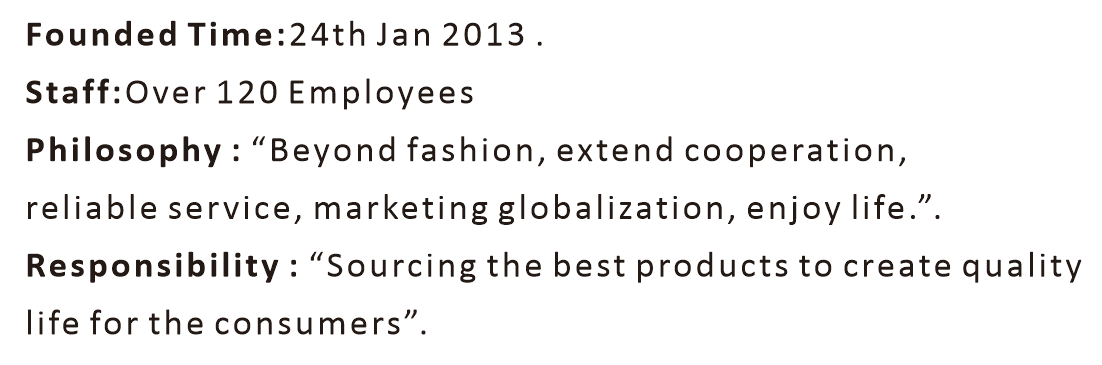 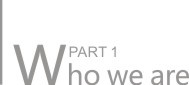 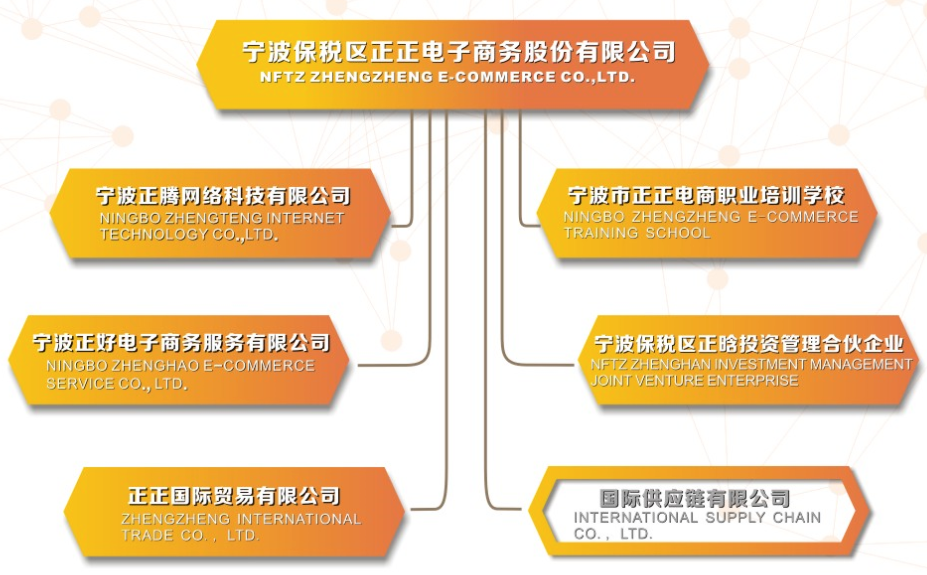 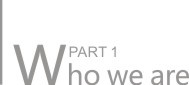 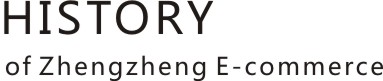 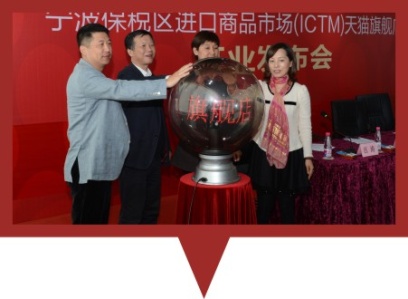 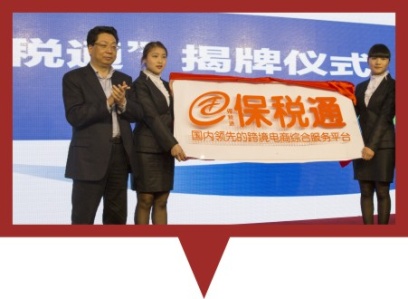 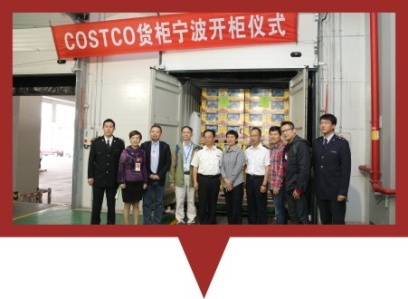 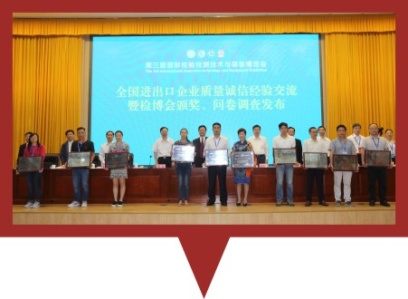 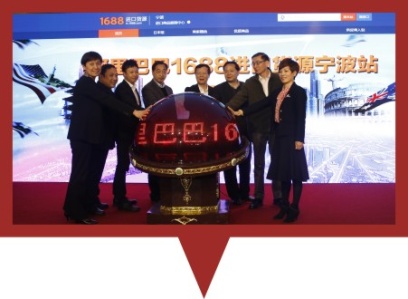 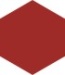 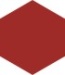 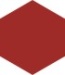 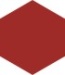 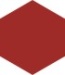 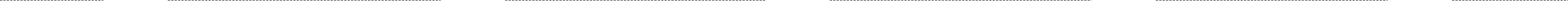 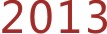 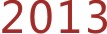 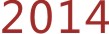 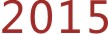 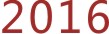 ICTM Tmall Flagship Store
Bao Shui Tong
COSTCO
China Quality Credit 
Enterprise
In.1688.com Ningbo Station
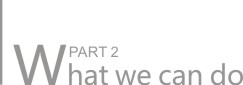 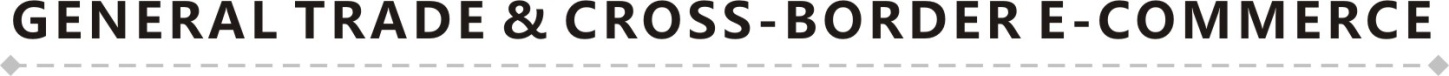 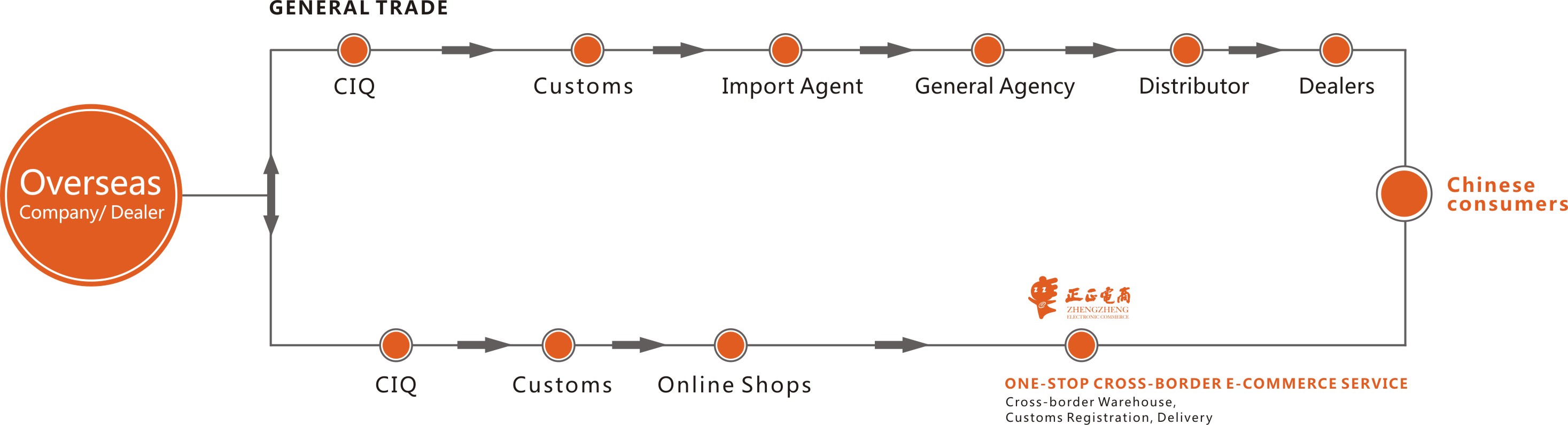 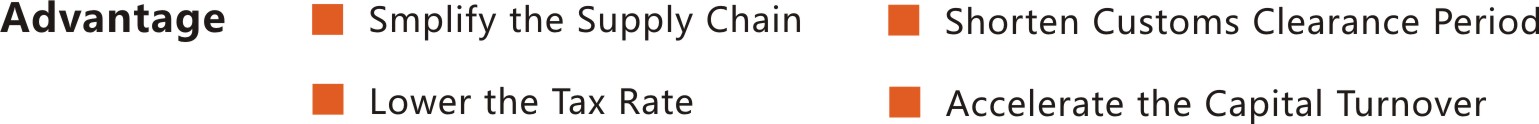 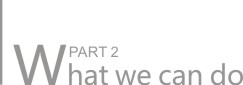 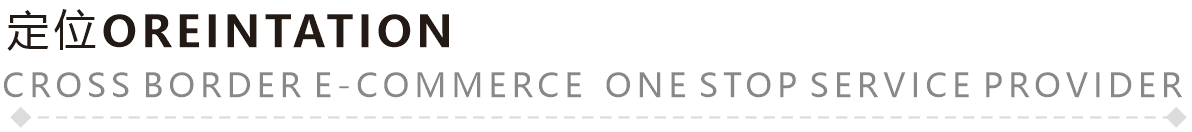 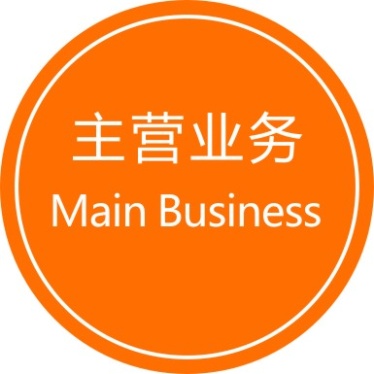 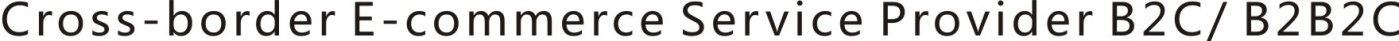 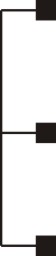 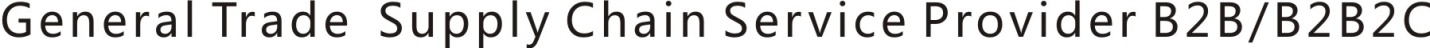 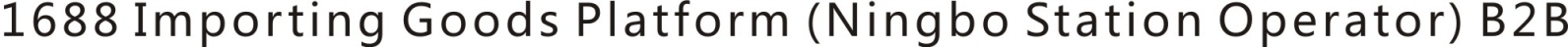 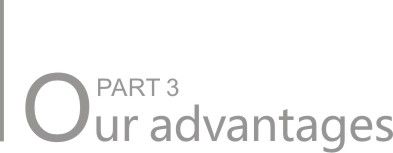 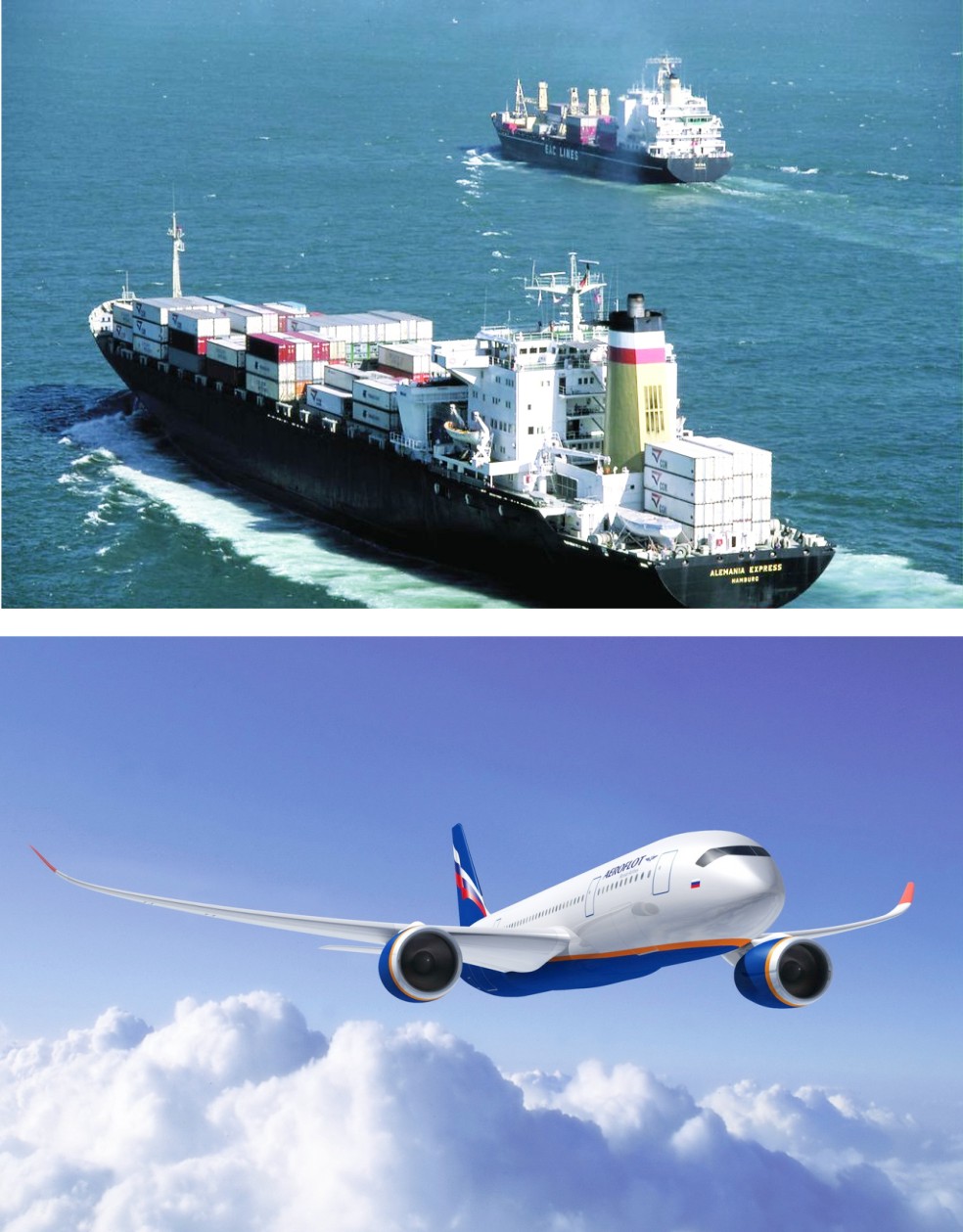 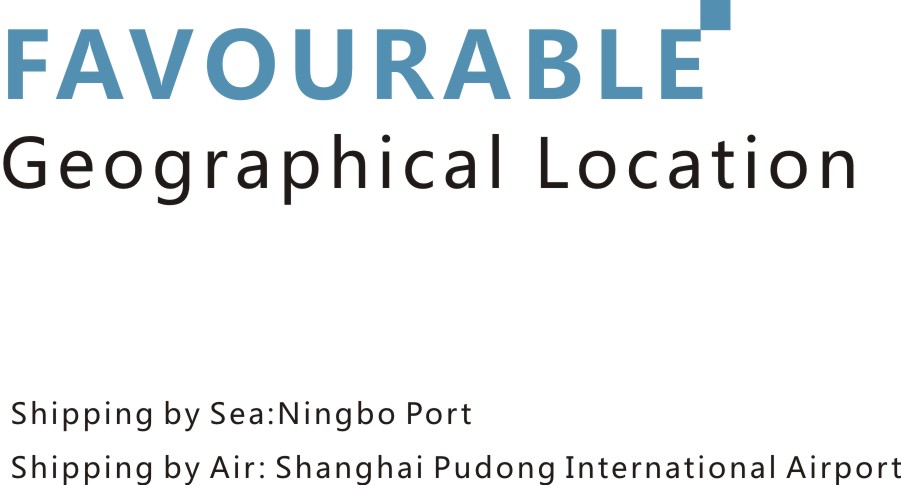 Shipping by Sea: Ningbo Port

Shipping by Air: Shanghai Pudong International Airport
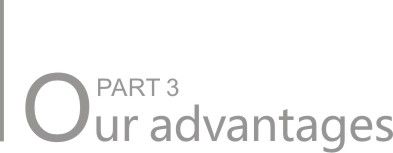 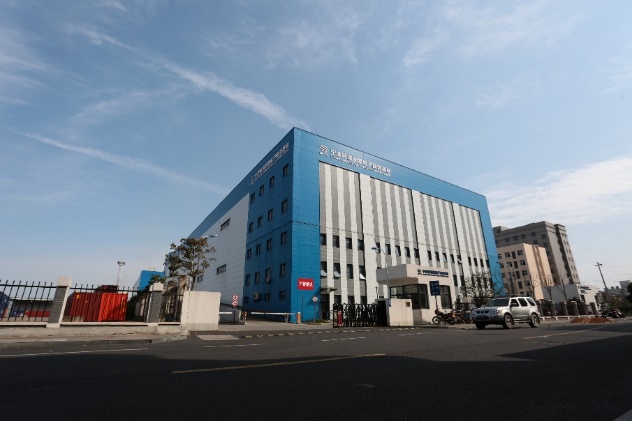 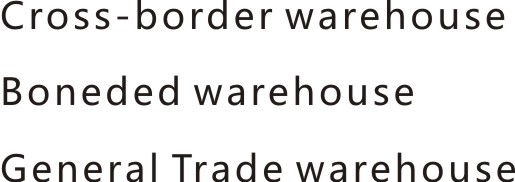 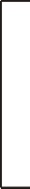 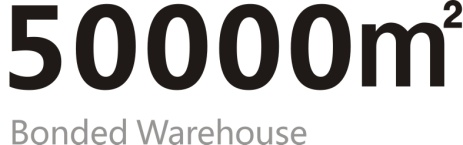 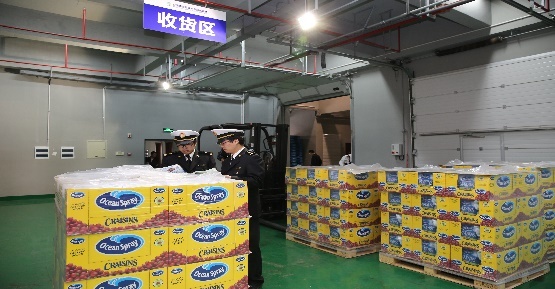 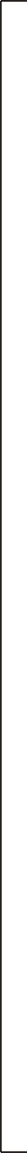 Receiving Area
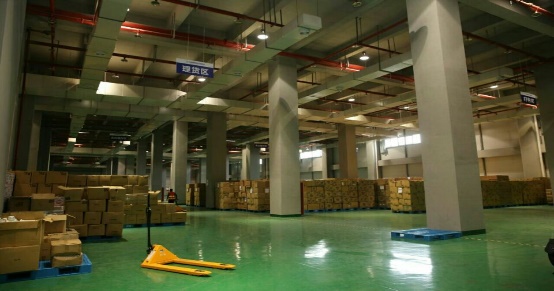 Tally Area
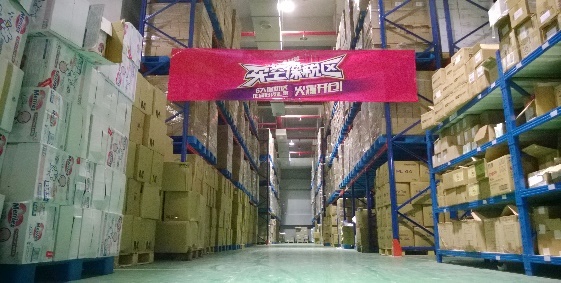 High Racks
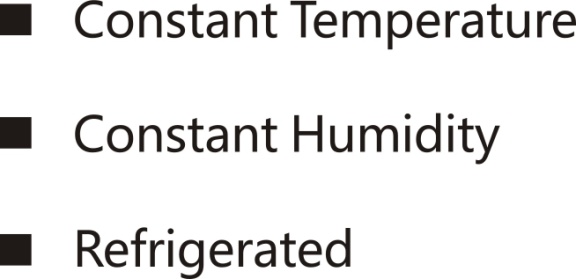 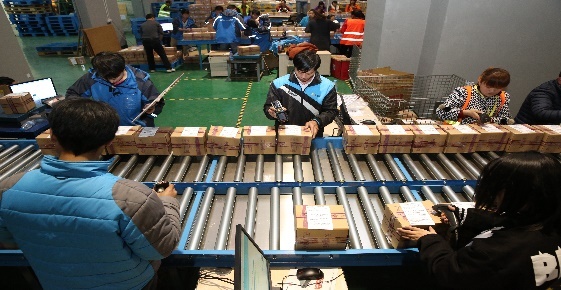 Delivery Area
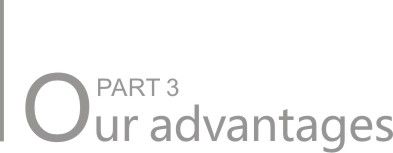 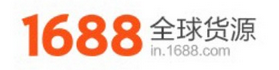 Ningbo Station
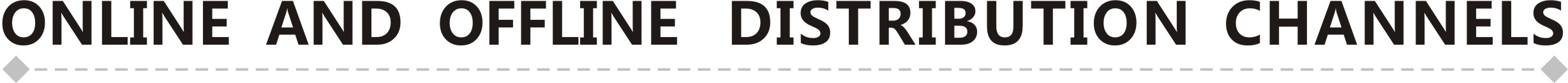 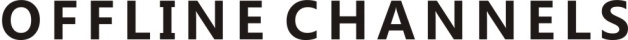 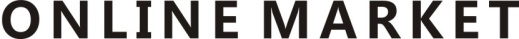 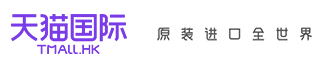 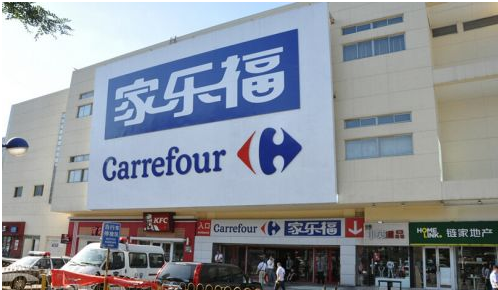 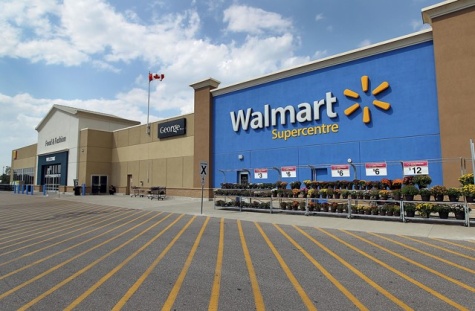 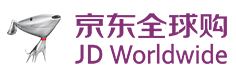 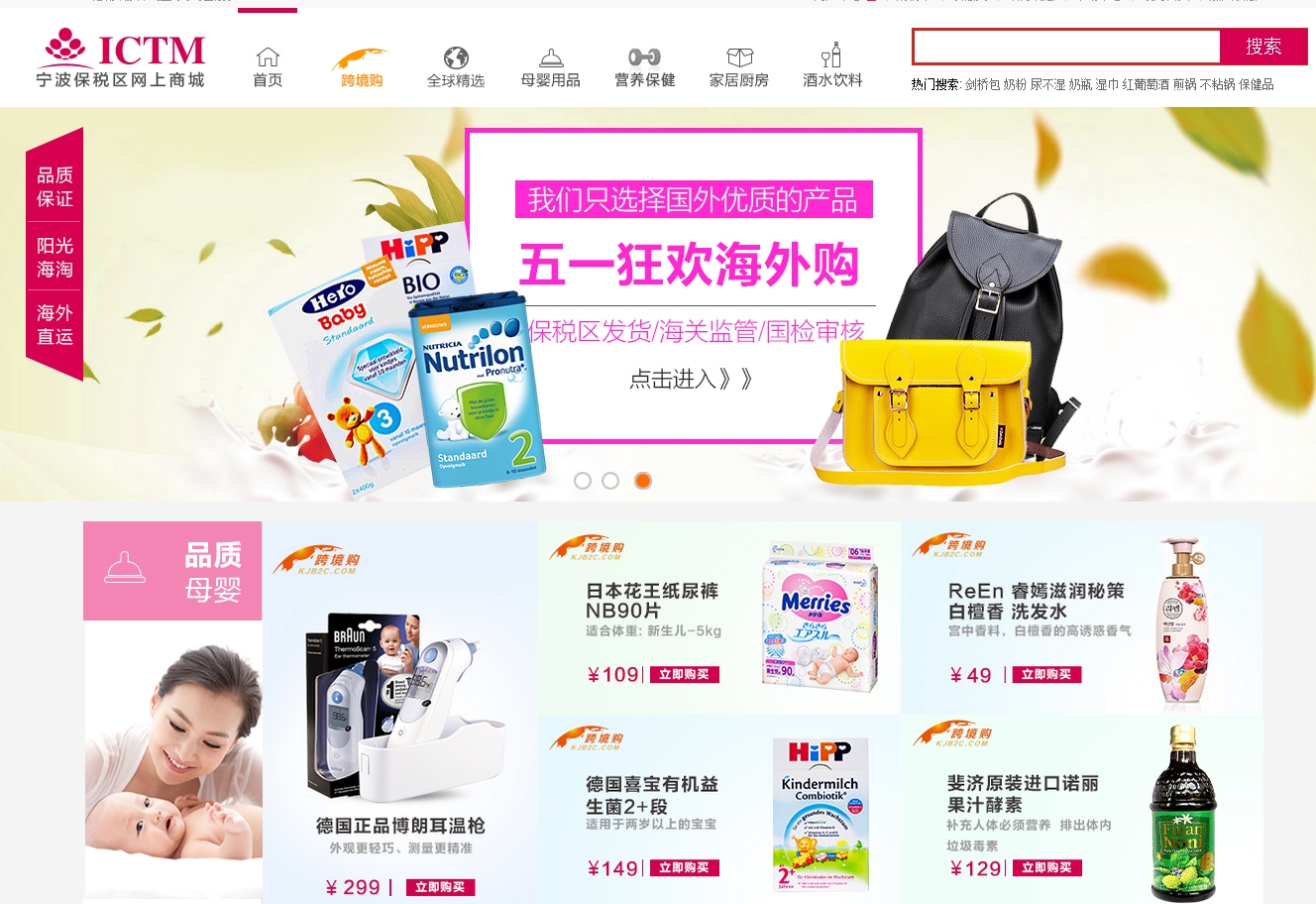 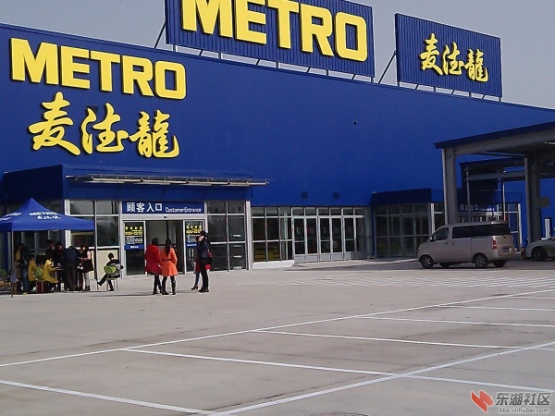 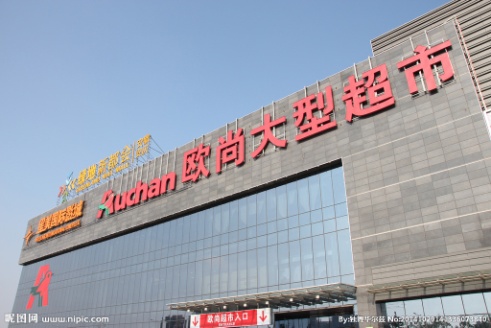 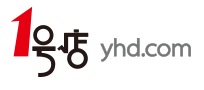 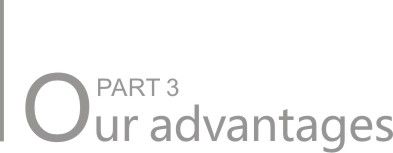 WMS
GTS
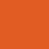 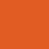 PDA
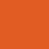 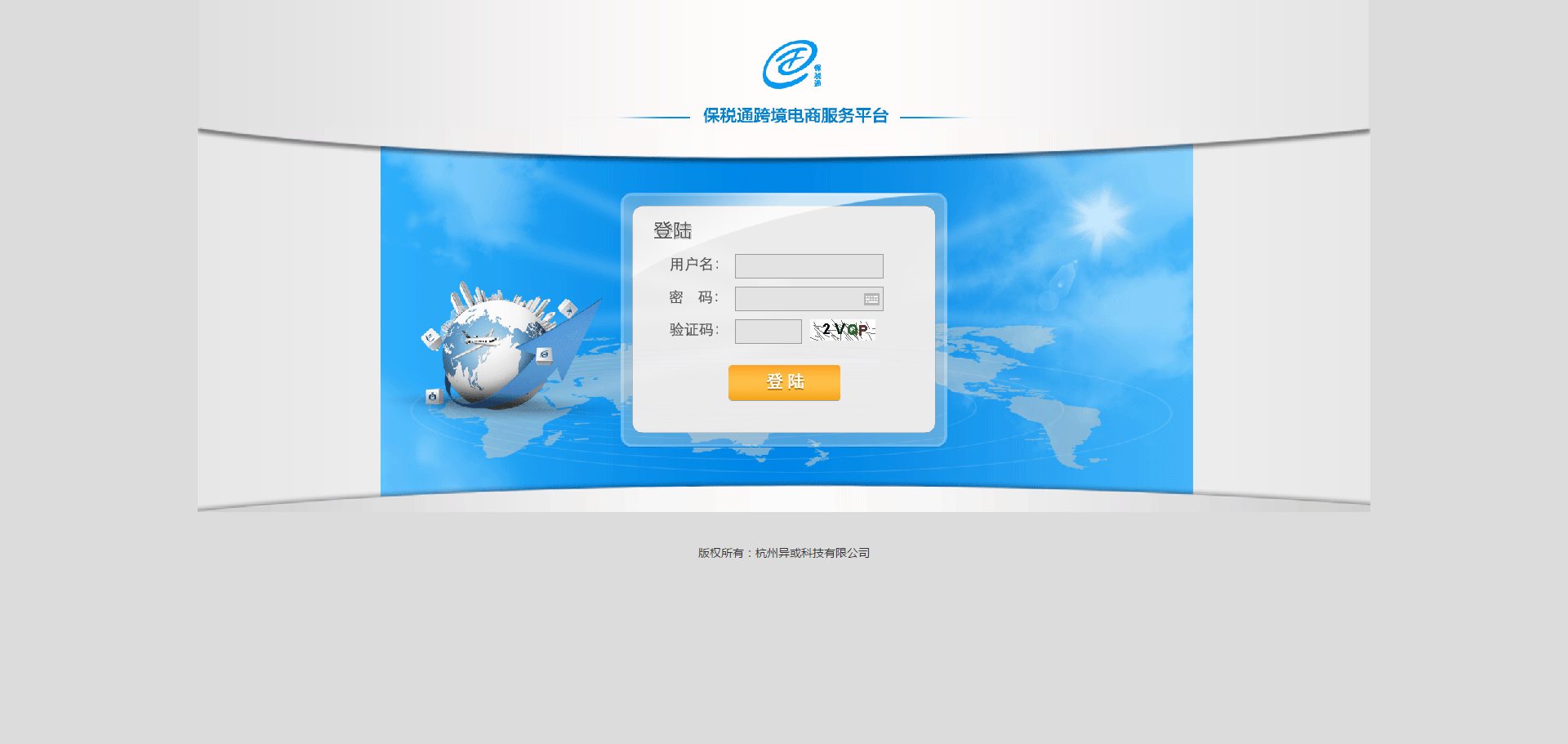 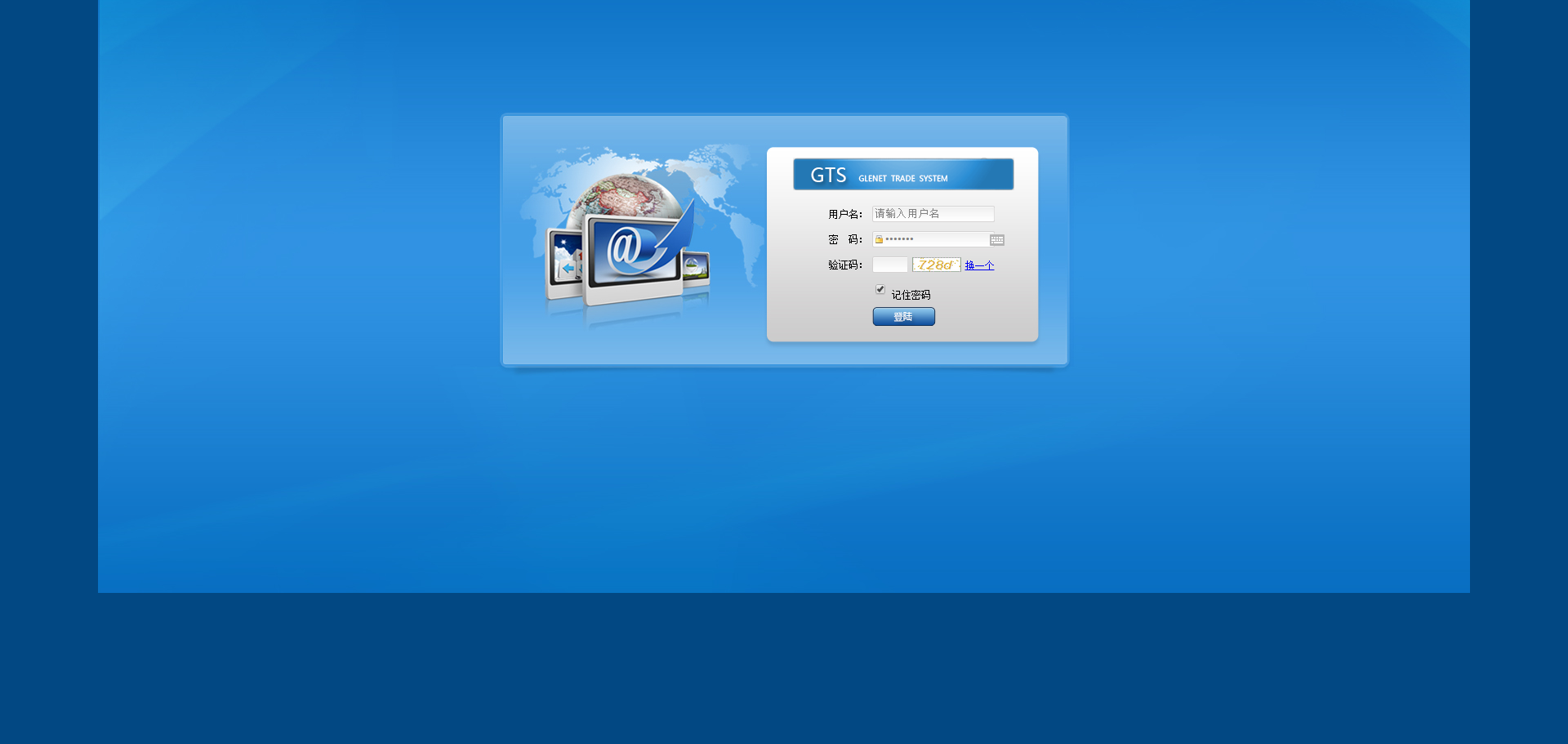 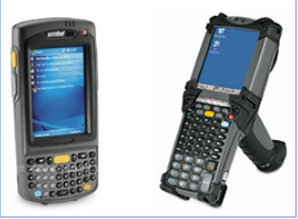 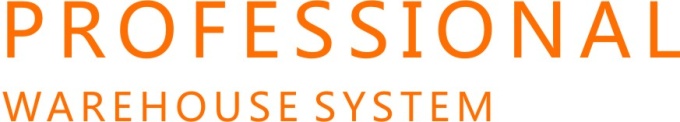 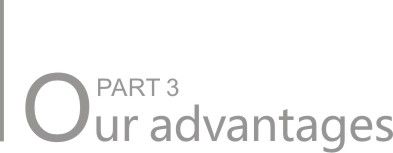 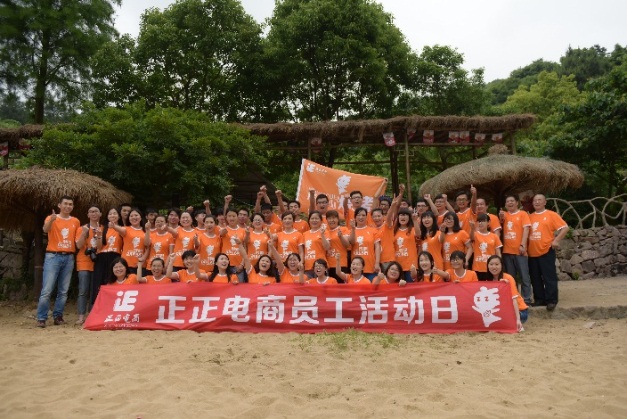 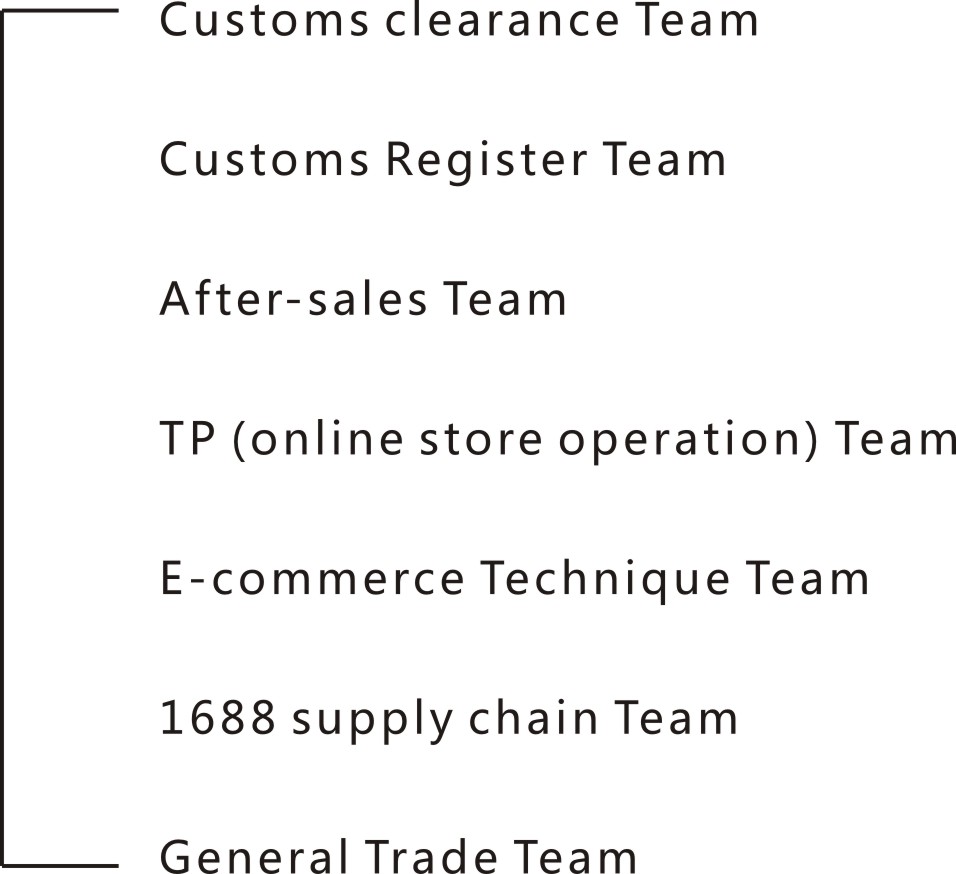 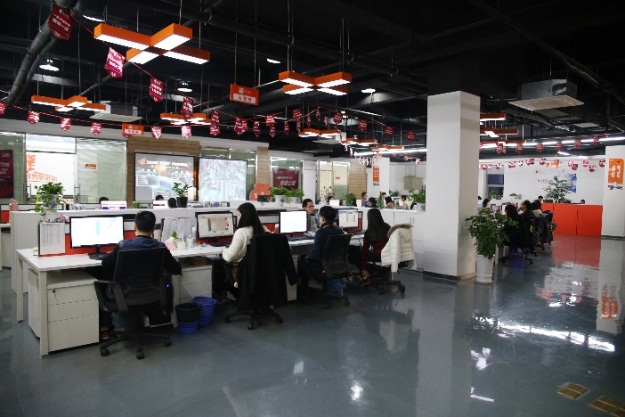 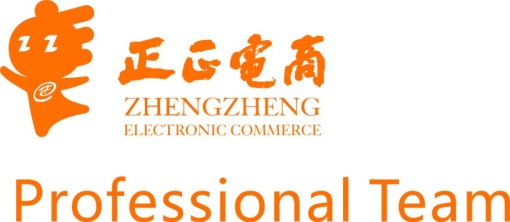 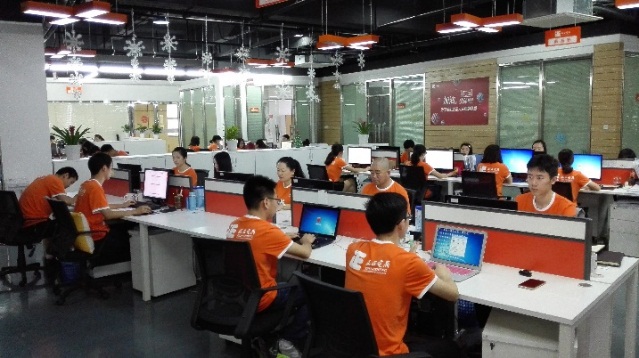 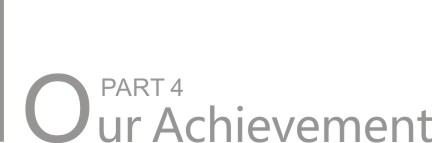 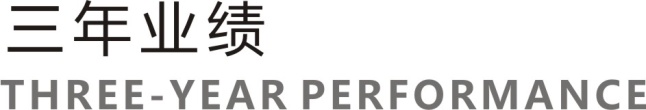 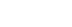 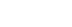 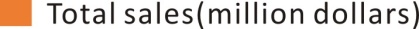 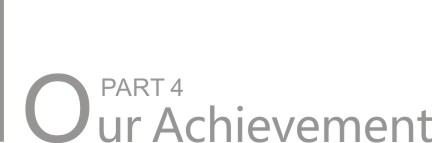 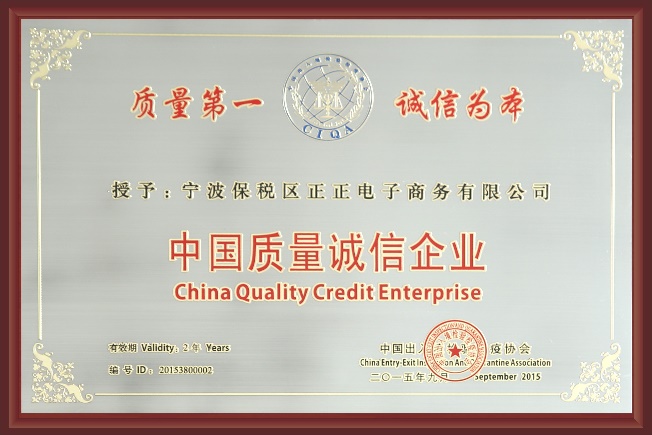 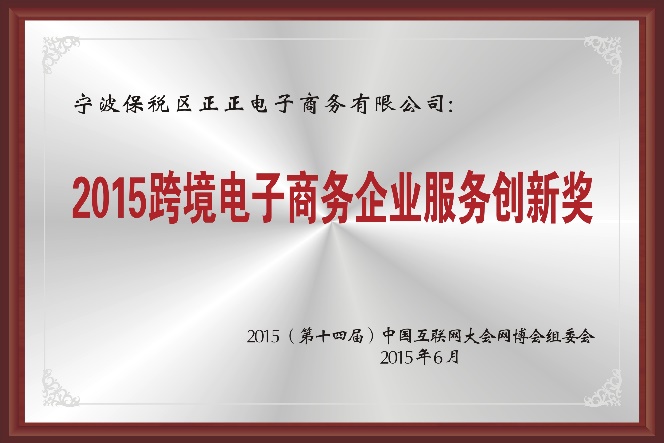 China Quality Credit Enterprise
Service Innovation of Cross-border E-commerce Enterprise
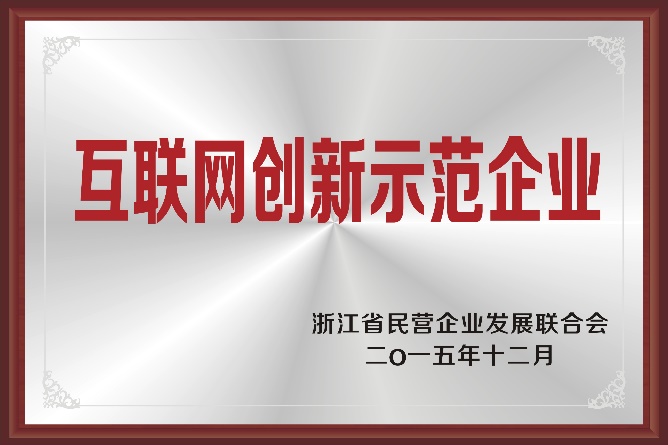 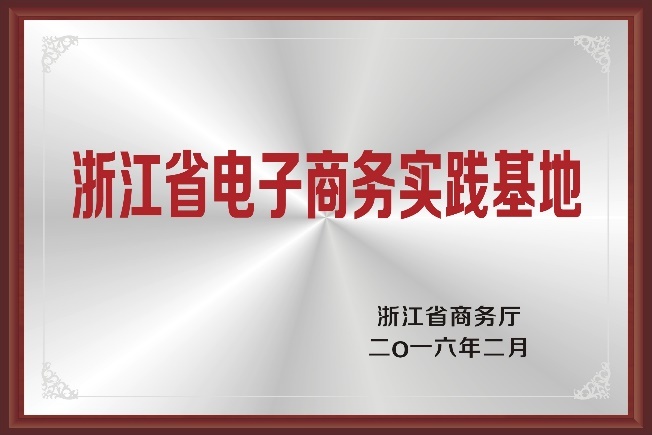 E-commerce Practice Base In Zhejiang Province
Innovation demonstration in Internet Enterprise
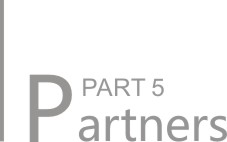 合作平台（国内主流一线平台）
Cooperated Platforms
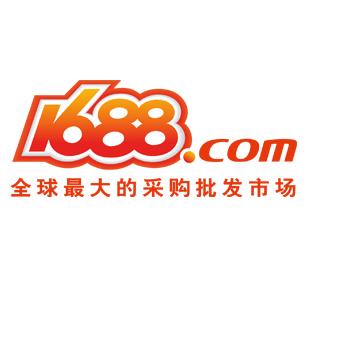 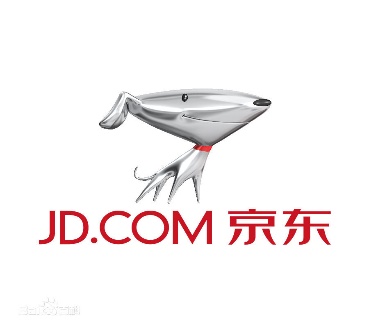 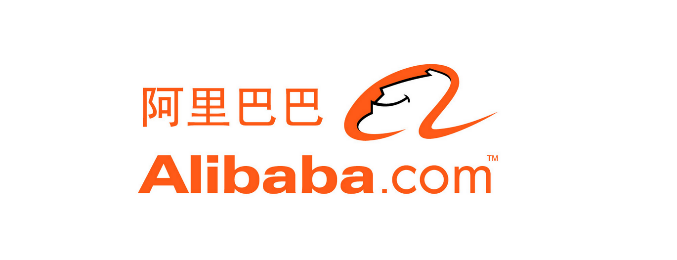 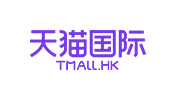 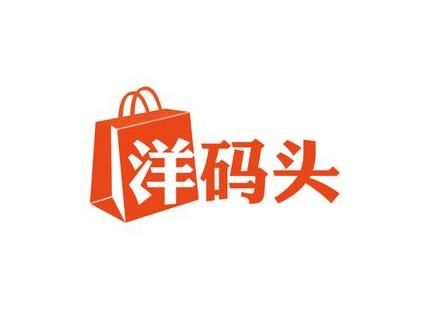 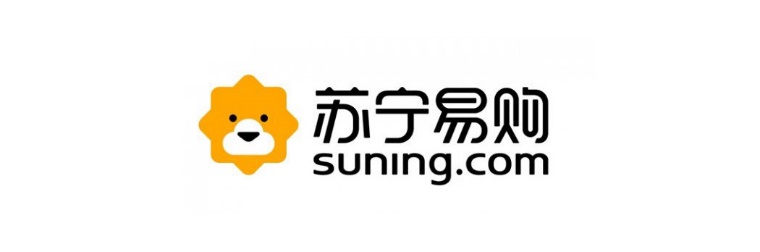 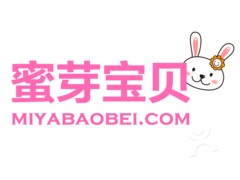 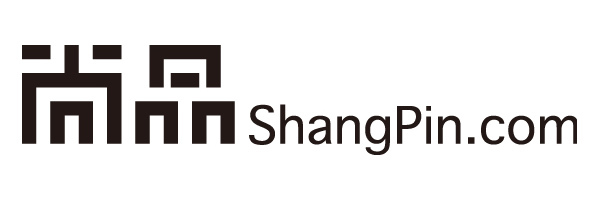 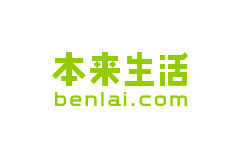 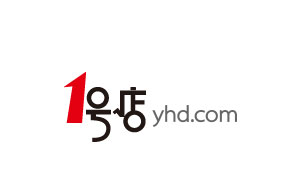 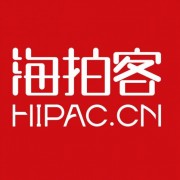 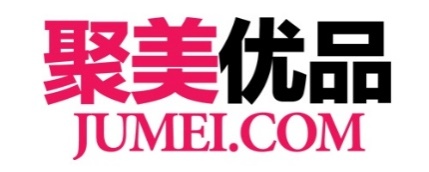 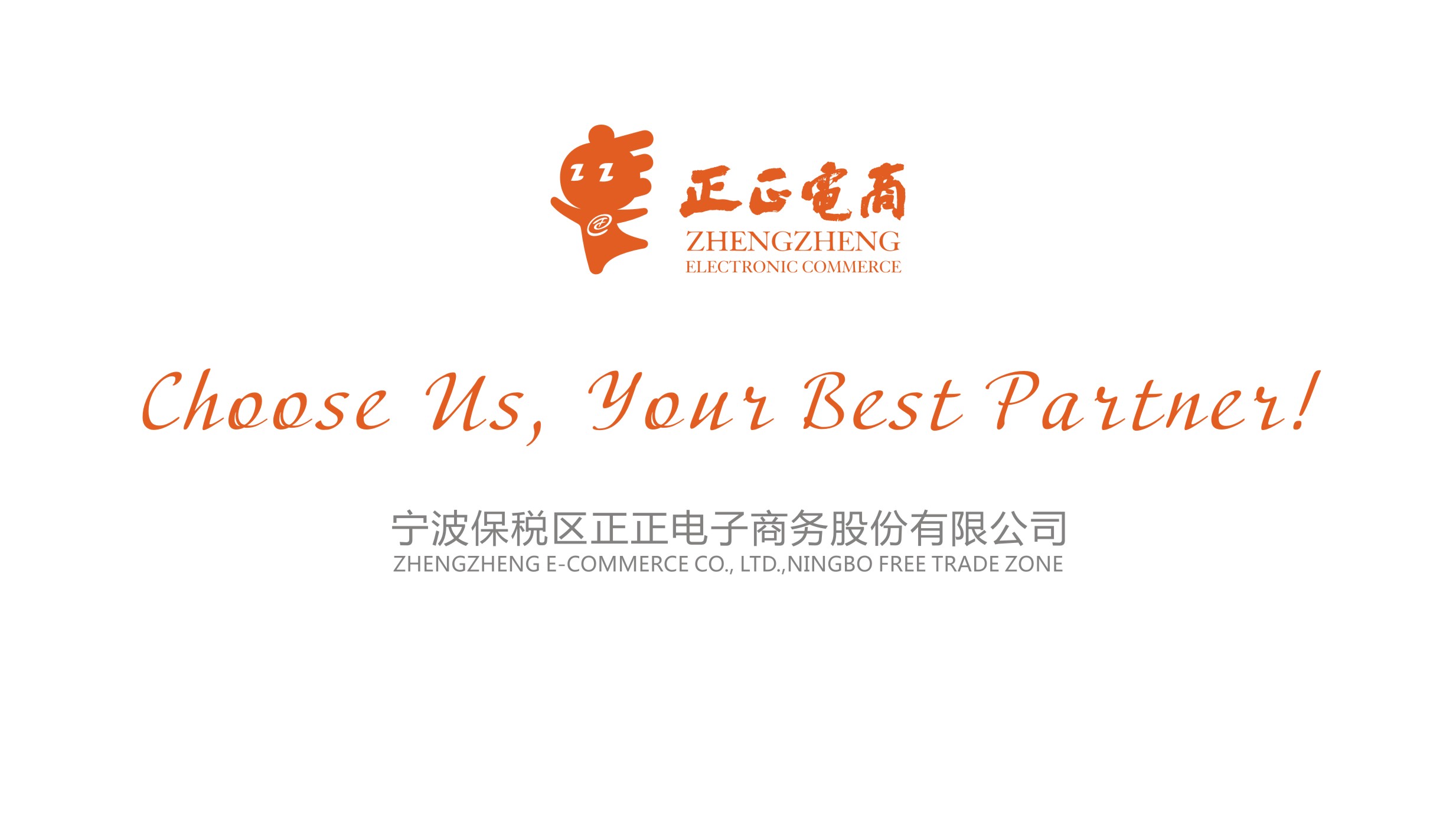